মৃত ব্যক্তি ও আমরা           পর্বঃ ৭ আখেরাতের ময়দানের চিত্র
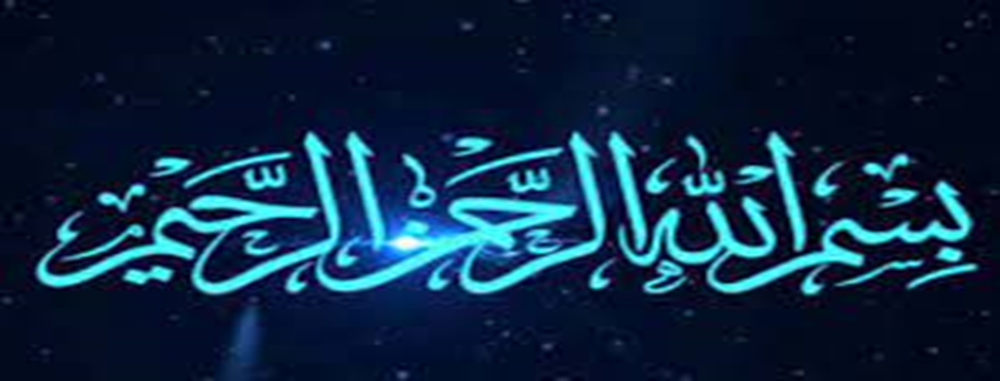 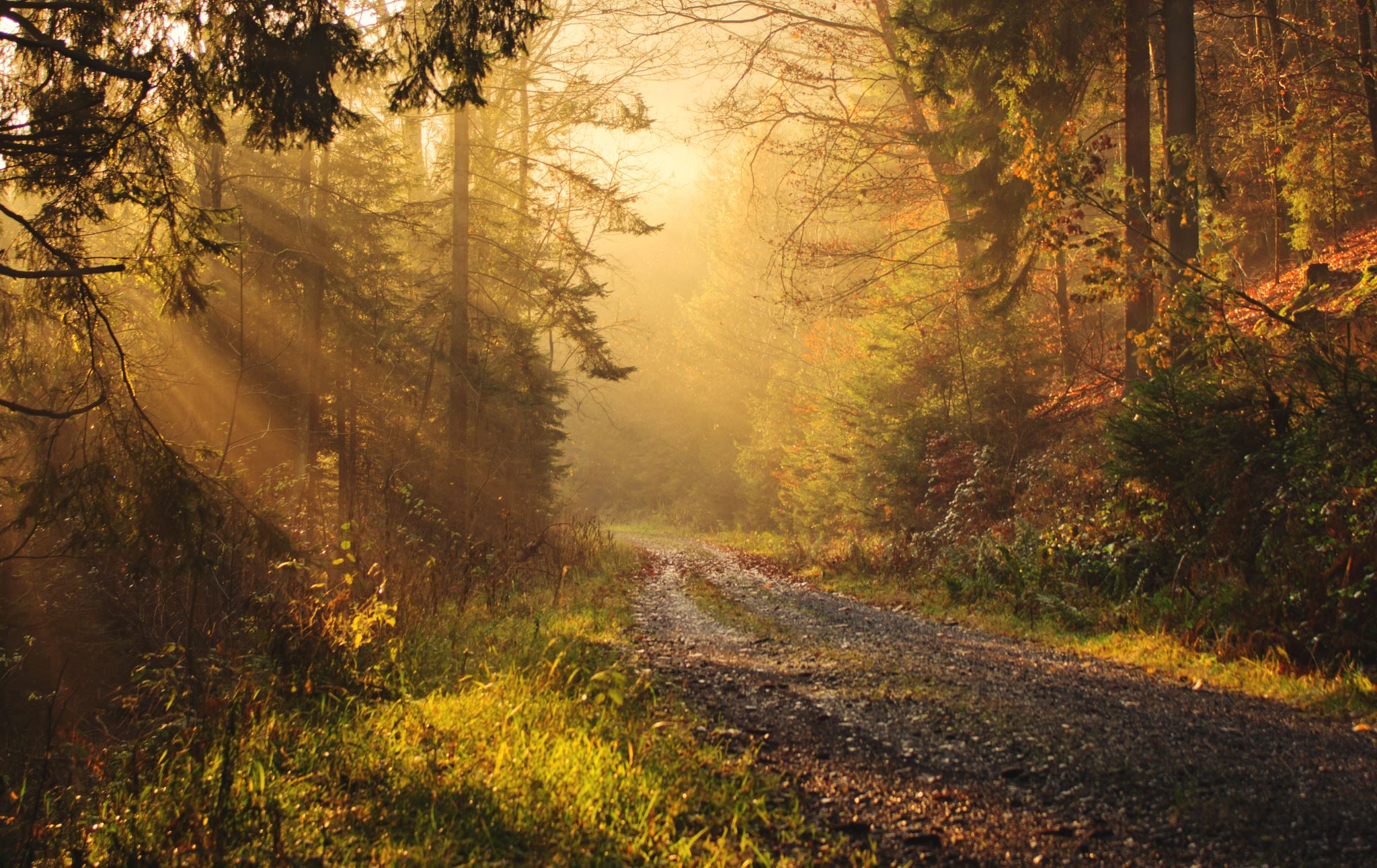 আসসালামু’আলাইকুম 
   ওয়া রাহমাতুল্লাহী 
        ওয়া বারাকাতুহ
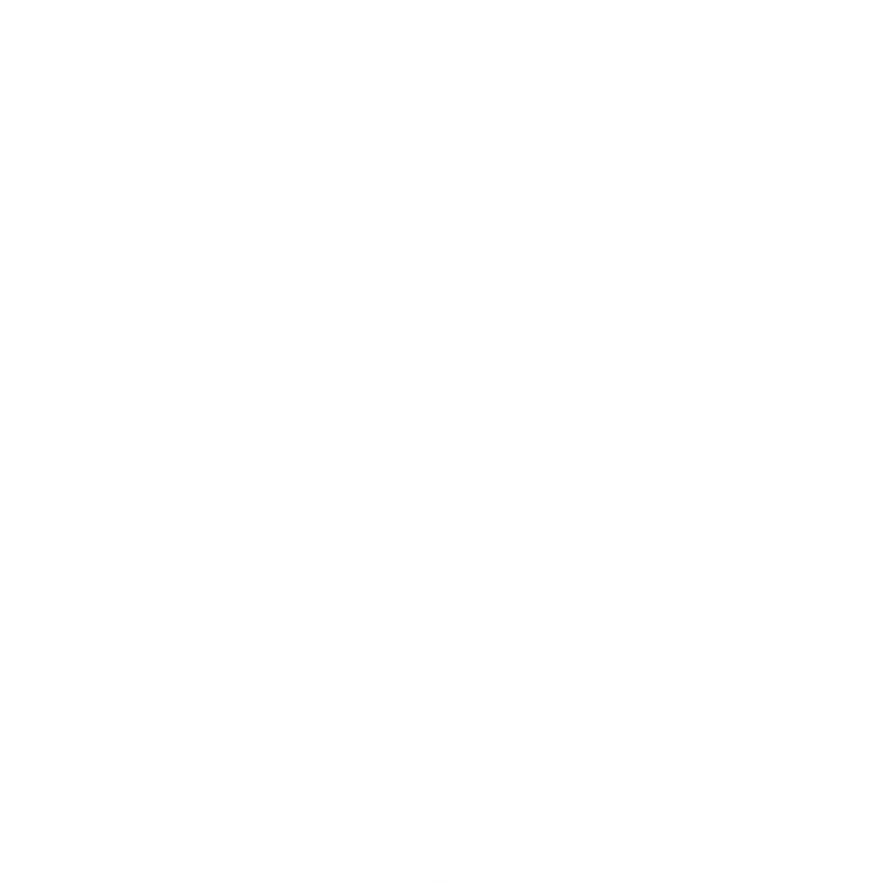 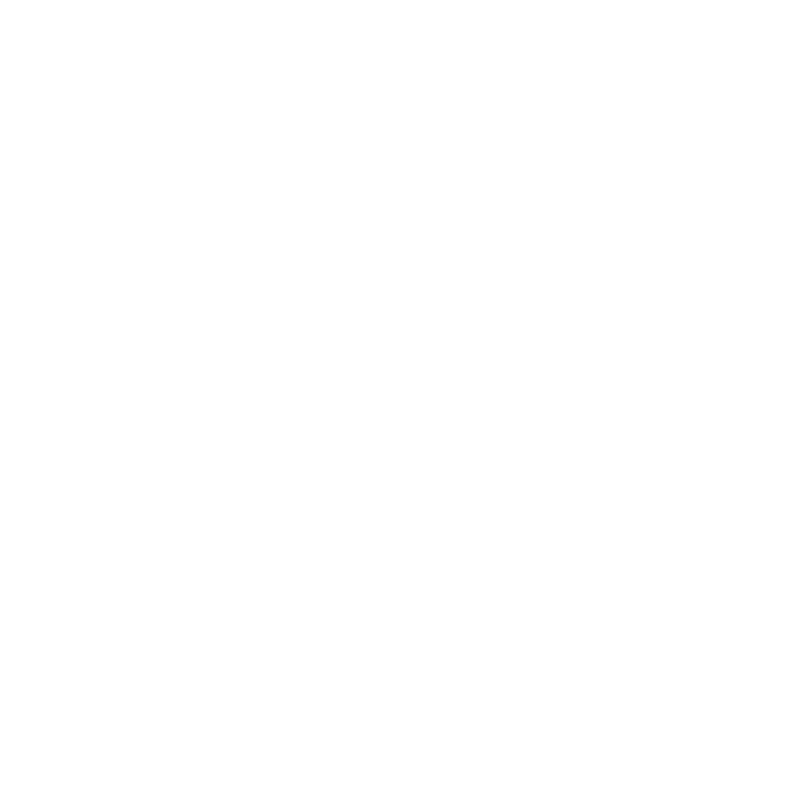 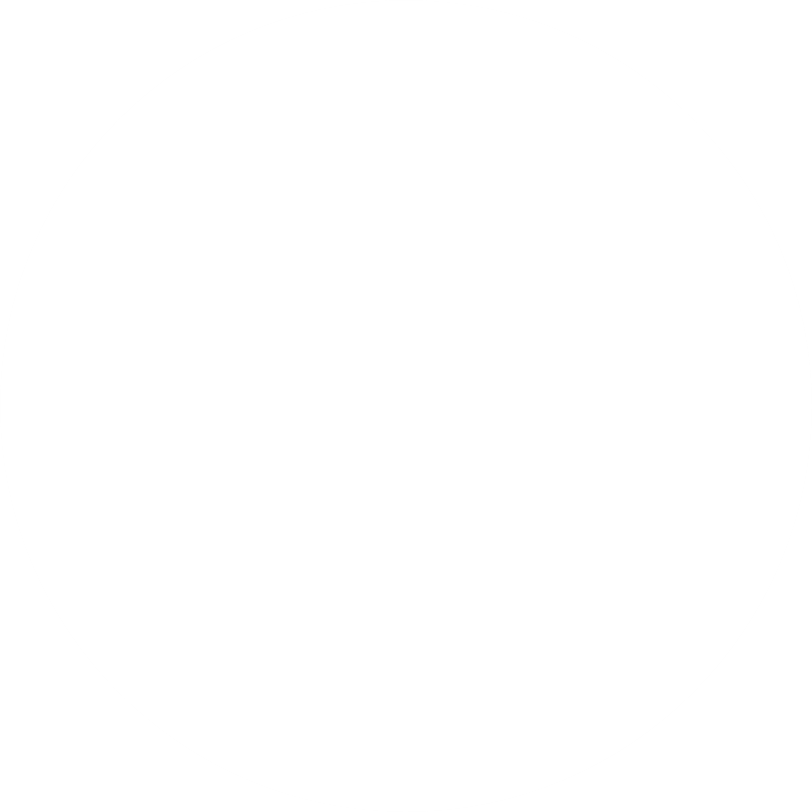 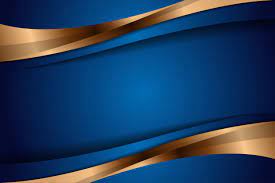 হাশরের ময়দানে সাক্ষ্য :
হাসরের ময়দানে সাক্ষী হিসেবে ৪ধরনের অবস্থা দেখা যাবেঃ
প্রথম সাক্ষী : যমীন
রাসূলুল্লাহ সাল্লাল্লাহু আলাইহি ওয়াসাল্লাম তিলাওয়াত করলেন,
" يَوْمَئِذٍ تُحَدِّثُ أَخْبَارَهَا "
সেদিন যমীন তার যাবতীয় সংবাদ জানিয়ে দেবে। (সূরা যিলযাল: ৪) তারপর বললেন, তোমরা কি জানো, ‘যমীনের সংবাদ’ কী? সাহাবীগণ বললেন, আল্লাহ ও তাঁর রাসূলই ভাল জানেন।  তখন রাসূলুল্লাহ সাল্লাল্লাহু আলাইহি ওয়াসাল্লাম বললেন, ‘তার সংবাদ’ হল, প্রতিটি বান্দা-বান্দি যমীনে যা করেছে সে তার সাক্ষী দিবে; অমুক বান্দা অমুক অমুক কাজ করেছে, অমুক দিনে করেছে। এটাই হল, ‘তার সংবাদ’। -জামে তিরমিযীঃ ২৪২৯
তৃতীয় সাক্ষী : আল্লাহ
ইরশাদ হচ্ছে-
أَوَلَمْ يَكْفِ بِرَبِّكَ أَنَّهُ عَلَى كُلِّ شَيْءٍ شَهِيدٌ
‘এটা কি তোমার রবের সম্পর্কে যথেষ্ট নয় যে, তিনি সর্ববিষয়ে অবহিত?’ -সূরা হা-মীম আসসাজদাহ ৪১: ৫৩
আল্লাহ বান্দাকে সতর্ক করে বলছেন-
أَلَمْ يَعْلَمْ بِأَنَّ اللَّهَ يَرَى
‘সে কি জানে না যে, আল্লাহ তাকে দেখছেন’। -সূরা আলাক ৯৬: ১৪
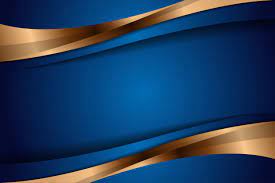 দ্বিতীয়  সাক্ষী : ফিরিশতা (ও তাদের লিপিবদ্ধ আমলনামা)
 অবশ্যই তোমাদের জন্য কিছু তত্বাবধায়ক (ফিরিশতা) নিযুক্ত আছে। সম্মানিত লিপিকরবৃন্দ। তোমরা যা কর তারা সব জানে। পূণ্যবানগণ তো থাকবে পরম স্বচ্ছনেদ্য; এবং পাপাচারীরা তো থাকবে জাহান্নামে। সূরা ইনফিতার: ১০-১৪
তারা কি মনে করে যে, আমি তাদের গোপন কথাবার্তা ও তাদের কানাকানি শুনতে পায় না? অবশ্যই শুনতে পাই। তাছাড়া আমার ফিরিশতাগণ তাদের কাছেই রয়েছে। তারা (সবকিছু) লিপিবদ্ধ করছে। সূরা যুখরুফ : ৮০
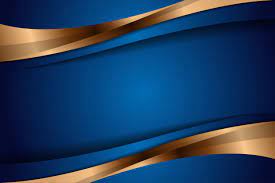 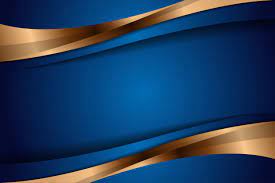 ৪র্থঃ হাশরের ময়দানে নিজ অংগের সাক্ষ্য :
الْيَوْمَ نَخْتِمُ عَلَى أَفْوَاهِهِمْ وَتُكَلِّمُنَا أَيْدِيهِمْ وَتَشْهَدُ أَرْجُلُهُمْ بِمَا كَانُوا يَكْسِبُونَ
‘আজ আমি তাদের মুখে মোহর লাগিয়ে দিব। ফলে তাদের হাত আমার সাথে কথা বলবে এবং তাদের পা সাক্ষ্য দেবে তাদের কৃতকর্মের।’
                                         -সূরা ইয়াসীন: ৬৫

অবশেষে যখন তারা জাহান্নামের কাছে পৌঁছবে, তখন তাদের কান, তাদের চোখ ও তাদের চামড়া তাদের কৃতকর্ম সম্পর্কে তাদের বিরুদ্ধে সাক্ষ্য দেবে।  তারা তাদের চামড়াকে বলবে, তোমরা আমাদের বিরুদ্ধে সাক্ষ্য দিচ্ছ কেন? ‘আল্লাহ আমাদেরকে বাকশক্তি দান করেছেন, যিনি বাকশক্তি দান করেছেন প্রতিটি জিনিসকে।
                             সূরা হা-মীম আসসাজদাহ্ : ২০-২১
একদিন আমরা রাসূলুল্লাহ সাল্লাল্লাহু আলাইহি ওয়া সাল্লাম এর সঙ্গে ছিলাম। অকস্মাৎ তিনি হেসে উঠলেন, অতঃপর বললেন, তোমরা জান, আমি কি কারণে হেসেছি? আমরা আরয করলাম, আল্লাহ ও তাঁর রাসূলই জানেন। তিনি বললেন, আমি সে কথা স্মরণ করে হেসেছি, যা হাশরে হিসাবের জায়গায় বান্দা তার পালনকর্তাকে বলবে। সে বলবে হে রব, আপনি কি আমাকে যুলুম থেকে আশ্রয় দেননি? আল্লাহ বলবেন, অবশ্যই দিয়েছি। তখন বন্দা বলবে, তাহলে আমি আমার হিসাব নিকাশের ব্যাপারে অন্য কারও সাক্ষ্যে সন্তুষ্ট নই। আমার অস্তিত্বের মধ্য থেকেই কোন সাক্ষী না দাড়ালে আমি সন্তুষ্ট হব না। আল্লাহ তা’আলা বলবেন (كَفَىٰ بِنَفْسِكَ الْيَوْمَ عَلَيْكَ حَسِيبًا) অর্থাৎ ভাল কথা, তুমি নিজেই তোমার হিসাব করে নাও। এরপর তার মুখে মোহর এটে দেয়া হবে এবং তার অঙ্গ-প্রত্যঙ্গের প্রতি অসন্তুষ্ট হয়ে বলবে, অর্থাৎ তোমরা ধ্বংস হও, আমি তো দুনিয়াতে যা কিছু করেছি, তোমাদেরই সুখের জন্য করেছি। এখন তোমরাই আমার বিরুদ্ধে সাক্ষ্য দিতে শুরু করলে। [মুসলিম: ২৯৩৯] অন্য বর্ণনায় এসেছে, এ ব্যক্তির মুখে মোহর এটে দেয়া হবে এবং উরুকে বলা হবে, তুমি কথা বল এবং তার ক্রিয়াকর্ম বর্ণনা কর। তখন মানুষের উরু, মাংস, অস্থি সকলেই তার কর্মের সাক্ষ্য দেবে। [মুসলিম: ২৯৬৮]
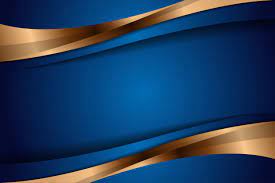 সেদিন প্রকাশ করে দিবে তাদের জিহ্বা, তাদের হাত ও তাদের পা, যা তারা করত।’ (সুরা নুর : ২৪)
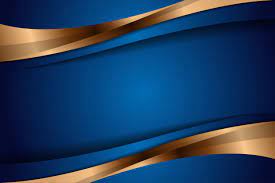 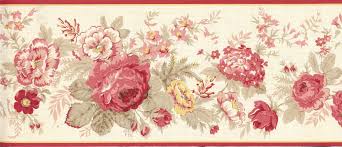 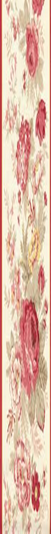 মিজান বা ন্যয় বিচারের মানদণ্ড
৭:৮ وَ الۡوَزۡنُ یَوۡمَئِذِ ۣالۡحَقُّ ۚ فَمَنۡ ثَقُلَتۡ مَوَازِیۡنُهٗ فَاُولٰٓئِکَ هُمُ الۡمُفۡلِحُوۡنَ
৭:৯ وَ مَنۡ خَفَّتۡ مَوَازِیۡنُهٗ فَاُولٰٓئِکَ الَّذِیۡنَ خَسِرُوۡۤا اَنۡفُسَهُمۡ بِمَا کَانُوۡا بِاٰیٰتِنَا یَظۡلِمُوۡنَ
. আর সেদিন ওজন যথাযথ হবে।সুতরাং যাদের পাল্লা ভারী হবে তারাই সফলকাম হবে। আর যাদের পাল্লা হালকা হবে, তারাই সে সব লোক, যারা নিজেদের ক্ষতি করেছে, যেহেতু তারা আমাদের আয়াতসমূহের প্রতি যুলুম করত।                              আরাফঃ ৮-৯
“নিশ্চয় আল্লাহ অণু পরিমাণও যুলুম করেন না। আর কোন পুণ্য কাজ হলে আল্লাহ সেটাকে বহুগুণ বর্ধিত করেন এবং আল্লাহ তার কাছ থেকে মহাপুরস্কার প্রদান করেন।” 
                                সূরা আন-নিসা: ৪০
“আর কেয়ামতের দিনে আমরা ন্যায়বিচারের মানদণ্ড স্থাপন করব, সুতরাং কারো প্রতি কোন যুলুম করা হবে না এবং কাজ যদি শস্য দানা পরিমাণ ওজনেরও হয় তবুও তা আমরা উপস্থিত করব।” [সূরা আল-আম্বিয়া: ৪৭]
হাদীসেও মিযান বা দাঁড়িপাল্লার বর্ণনা এসেছে। সুতরাং এর প্রতি ঈমান আনা ওয়াজিব। কিয়ামতের দিন যে দাঁড়িপাল্লা স্থাপন করা হবে তা প্রকৃত দাঁড়িপাল্লা। তার দু’টি পাল্লা থাকবে, যেমন হাদীসে এসেছে: 
সাত আকাশ ও তাতে আমি ছাড়া যা কিছু আছে এবং সাত জমিনকে যদি এক পাল্লায় রাখা হয় আর অন্য পাল্লায় যদি “লা ইলাহা ইল্লাল্লাহ” রাখা হয় তাহলে “লা ইলাহা ইল্লাল্লাহ”-এর পাল্লা ভারী হবে। (ইবনু হিব্বান হা: ২৩২৪, মুসতাদরাক হাকেম ১/৫২৮, সহীহ)
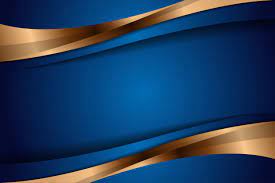 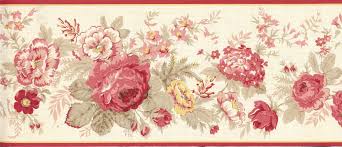 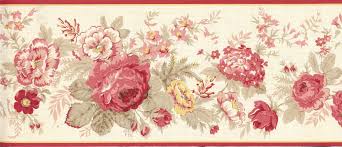 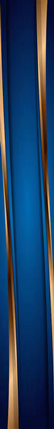 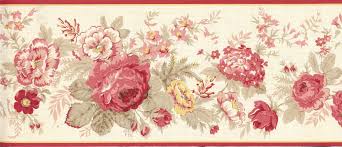 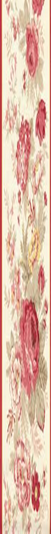 মিযানে তিনটি জিনিসের ওজন করা হবে-
১. আমলকারী মানুষকে ওজন করা হবে- 
যেমন হাদীসে এসেছে: যখন সাহাবীরা ইবনু মাসউদ (রাঃ) এর পায়ের হালকা পেণ্ডলী দেখে হাসতে ছিল, তখন নাবী (সাঃ) বললেন: তোমরা কেন হাসছ? তারা বললেন: তার পায়ের হালকা পেণ্ডলী দেখে। নাবী (সাঃ) বললেন: সে সত্তার শপথ! যার হাতে আমার প্রাণ, তার পা দু’টি মিযানের পাল্লায় ওহুদ পাহাড়ের চেয়ে বেশি ভারী হবে। (মুসনাদ আহমাদ হা: ৩৯৯১, ইবনু শায়বাহ ১২/১১৩, তাবরানী কাবীর হা: ৮৪৫২, সহীহ) 
আল্লাহ তা‘আলা বলেন: 
(أُولٰ۬ئِكَ الَّذِيْنَ كَفَرُوْا بِاٰيٰتِ رَبِّهِمْ وَلِقَا۬ئِه۪ فَحَبِطَتْ أَعْمَالُهُمْ فَلَا نُقِيْمُ لَهُمْ يَوْمَ الْقِيَامَةِ وَزْنًا)‏ 
‘তারাই অস্বীকার করে তাদের প্রতিপালকের নিদর্শনাবলী ও তাঁর সাথে তাদের সাক্ষাতের বিষয়। ফলে তাদের কর্ম নিষ্ফল হবে; সুতরাং কিয়ামতের দিন তাদের জন্য ওজনের কোন ব্যবস্থা রাখব না।’ (সূরা কাহফ ১৮:১০৫)
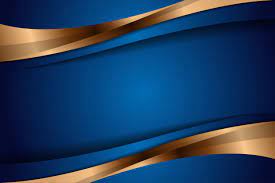 ২. আমল ওজন করা হবে, এক পাল্লায় সৎ, অন্য পাল্লায় খারাপ আমল। 
বানী আদমের আমল ও কথা ওজন করা হবে। প্রমাণস্বরূপ হাদীস এসেছে: নাবী (সাঃ) বলেন: দু’টি কথা যা দয়াময় আল্লাহ তা‘আলার কাছে খুবই প্রিয়, উচ্চারণে হালকা ও মিযানের পাল্লায় ভারী তা হল: 
سُبْحَانَ اللّٰهِ وَبِحَمْدِهِ سُبْحَانَ اللّٰهِ الْعَظِيْمِ
                           সহীহ বুখারী হা: ৭৫৬৩
৩. আমলনামা ওজন করা হবে, যে আমলনামায় আমলসমূহ লেখা হয়েছে। (আকীদাহ তাহাবীয়াহ হা: ৫৪১)
যাদের পুণ্যের আমলনামা ভারী হবে তারা সফলকাম হবে আর যাদের পাপের আমলনামা ভারী হবে তারা ক্ষতিগ্রস্ত হবে। যেমন হাদীসে বলা হয়েছে- নিরানব্বইটি পাপের খাতা এক পাল্লায় থাকবে আর শাহাদাতের একটি কার্ড অন্য পাল্লায় থাকবে। তখন শাহাদাতের কার্ডটি বেশি ভারী হবে।
 (তিরমিযী হা: ২৬৩৯, ইবনু মাযাহ হা: ৪৩০০, সহীহ)
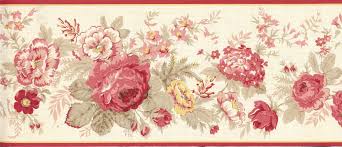 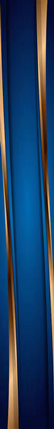 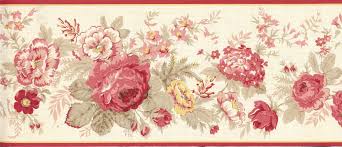 ফরয কাজে ত্রুটি পুরন করা হবে যেভাবে---
হাদীসে রয়েছে যে, যদি কোন বান্দার ফরয কাজসমূহে কোন ক্রটি পাওয়া যায়, তবে রাব্বুল আলামীন বলবেনঃ দেখ, তার নফল কাজও আছে কি না। নফল কাজ থাকলে ফরযের ক্রটি নফল দ্বারা পূরণ করা হবে।মুসনাদে আহমাদঃ ৪/৬৫]
সাওমের পুরস্কার আল্লাহ স্বয়ং দিবেনঃ
মানুষের প্রত্যেক আমলের প্রতিদান বৃদ্ধি করা হয়। একটি নেকীর সওয়াব দশ গুণ থেকে সাতাশ গুণ পর্যন্ত। আল্লাহ তাআলা ইরশাদ করেন, কিন্তু রোযা আলাদা। কেননা তা একমাত্র আমার জন্য এবং আমি নিজেই এর বিনিময় প্রদান করব। বান্দা একমাত্র আমার জন্য নিজের প্রবৃত্তিকে নিয়ন্ত্রণ করেছে এবং পানাহার পরিত্যাগ করেছে।-সহীহ মুসলিম : ১১৫১ (১৬৪);
৩টি সময়ের ভয়াবহতা ভুলিয়ে দিবে আপনজনকেও
একদিন আয়েশা (রা.) জাহান্নামের কথা স্মরণ করে কাঁদতে লাগলেন। (তাকে দেখে) রাসুলুল্লাহ (সা.) জিজ্ঞেস করলেন : তুমি কাঁদছ কেন? আয়েশা (রা.) বললেন : জাহান্নামের কথা স্মরণ হওয়ায় আমি কাঁদছি। (হে আল্লাহর নবী) আপনি কি কেয়ামতের দিন আপনার পরিবার-পরিজনের কথা মনে রাখবেন? রাসুলুল্লাহ (সা.) বললেন : তিনটি স্থান এমন আছে, যেখানে কেউ কারও কথা স্মরণ করবে না। যথা
১। মিজান বা মাপের সময়, যতক্ষণ না কেউ জানতে পারবে, তার পাল্লা ভারী না হালকা, 
২। কিতাব বা আমলনামা পাওয়ার সময়, যখন বলা হবে দৌড়ে এসো এবং নিজ নিজ আমলনামা পাঠ কর। যতক্ষণ কেউ জানতে পারবে না যে, তা কোন দিক থেকে আসে ডান, বাম না পেছনের দিক থেকে এবং 
৩। সে সময় যখন সে পুলসিরাতের ওপর থাকবে এবং তা জাহান্নামের ওপর রাখা হবে। ‘অতঃপর যখন শিঙ্গায় ফুৎকার দেওয়া হবে, সেদিন তাদের পারস্পরিক আত্মীয়তার বন্ধন থাকবে না এবং একে অপরকে জিজ্ঞাসাবাদ করবে না। যাদের পাল্লা ভারী হবে, তারাই হবে সফলকাম এবং যাদের পাল্লা হাল্কা হবে তারাই নিজেদের ক্ষতিসাধন করেছে, তারা দোজখেই চিরকাল বসবাস করবে।’ (সুরা আল-মুমিনুন : ১০১-১০৩)।
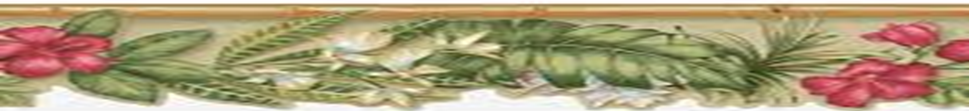 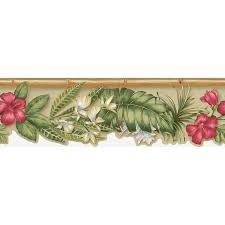 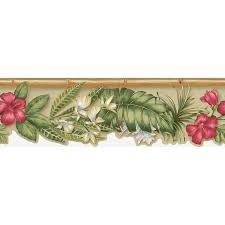 যেসব আমল পরকালে দাঁড়িপাল্লাকে হালকা করে
১. রিয়া বা লৌকিকতা 
২. আল্লাহ কর্তৃক নির্ধারিত সীমারেখা লঙ্ঘন করা :
৩. মানুষের প্রতি যুলুম করা, গালি দেওয়া, গীবত করা ও মারধর করা 
৪। হিংসা, খোঁটা দেয়া
যেসব আমল পরকালে দাঁড়িপাল্লাকে ভারী করবে
১. কালেমায়ে তাওহীদ ‘লা ইলাহা ইল্লাল্লাহু’ :
২. সুবহান আল্লাহ, আল-হামদুল্লিাহ, 
   লা ইলাহা ইল্লাল্লাহু আল্লাহু আকবার বলা 
৩. উত্তম চরিত্র :
৪. জানাযা ও দাফনে অংশগ্রহণ করা :
৫. আল্লাহর রাস্তায় ঘোড়া প্রস্ত্তত রাখা :
৬. ফরয সালাতের পরে যিকর করা
৭. সন্তানের মৃত্যুতে ধৈর্য ধারণ করা ও ছওয়াব কামনা করা
সেইদিন সবচেয়ে দরিদ্র ব্যক্তি কে?
আবু হুরাইরা রা. থেকে বর্ণিত, তিনি বলেন, রাসূলুল্লাহ সাল্লাল্লাহু আলাইহি ওয়া সাল্লাম বলেছেন: যে ব্যক্তি তার ভাইয়ের প্রতি কোন অন্যায় করেছে, অথবা তার সম্মানহানী করেছে কিংবা অন্যকোনভাবে তার ক্ষতি করেছে সে যেন যেদিন কোন টাকা-পয়সা কাজে আসবে না সে দিন আসার পূর্বে আজই (দুনিয়াতে থাকাবস্থায়) তার প্রতিকার করে নেয়। কেয়ামতের বিচারে অন্যায়কারীর কোন নেক আমল থাকলে তা থেকে ক্ষতিগ্রস্ত ব্যক্তির পাওনা আদায় করা হবে। আর যদি অন্যায়কারীর নেক আমল না থাকে তাহলে ক্ষতিগ্রস্ত ব্যক্তির পাপগুলো তার উপর চাপিয়ে দেয়া হবে। (বুখারী)
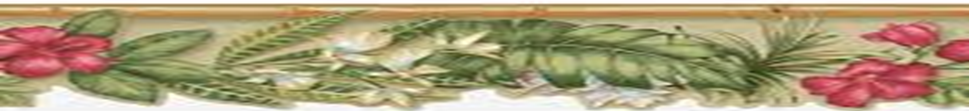 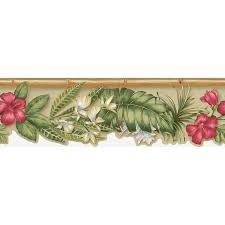 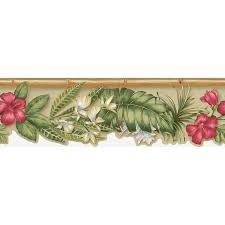 পুল সিরাত
মূলত: সিরাত শব্দের আভিধানিক অর্থঃ স্পষ্ট রাস্তা। আর শরীআতের পরিভাষায় সিরাত বলতে বুঝায়ঃ এমন এক পুল, যা জাহান্নামের পৃষ্ঠদেশের উপর প্রলম্বিত, যার উপর দিয়ে পূর্ববর্তী ও পরবর্তী সবাই পার হতে হবে, যা হাশরের মাঠের লোকদের জন্য জান্নাতে প্রবেশের রাস্তা।
আল্লাহ তা’আলা বলেন,
وَإِن مِّنكُمۡ إِلَّا وَارِدُهَاۚ كَانَ عَلَىٰ رَبِّكَ حَتۡمٗا مَّقۡضِيّٗا
ثُمَّ نُنَجِّي ٱلَّذِينَ ٱتَّقَواْ وَّنَذَرُ ٱلظَّٰلِمِينَ فِيهَا جِثِيّٗا
“আর তোমাদের প্রত্যেকেই তার (জাহান্নামের) উপর দিয়েই অতিক্রম করবে, এটা আপনার রবের অনিবার্য সিদ্ধান্ত।” পরে আমরা উদ্ধার করব তাদেরকে, যারা তাকওয়া অবলম্বন করেছে এবং যালেমদেরকে সেখানে নতজানু অবস্থায় রেখে দেব।”সূরা মরিয়ামঃ ৭১-৭১
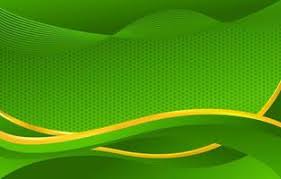 . রাসূল সাল্লাল্লাহু আলাইহি ওয়া সাল্লাম বলেন,
“এমন সময় জাহান্নামের উপর পুল স্থাপন করা হবে। সাহাবীগণ বললেন, সে পুলটি কেমন হবে হে আল্লাহর রাসূল?
তিনি বললেন, “দুর্গম পিচ্ছিল স্থান। এর ওপর আংটা ও হুক থাকবে, শক্ত চওড়া উল্টো কাঁটা বিশিষ্ট হবে, যা নাজদের সাদান বৃক্ষের কাঁটার মত হবে। সে পুলের উপর দিয়ে ঈমানদারগণের কেউ পার হয়ে যাবে চোখের পলকের মতো, কেউ বিদ্যুতের মতো, কেউ বাতাসের মতো আবার কেউ দ্রুতগামী ঘোড়া ও সাওয়ারের মতো।”
তবে মুক্তিপ্রাপ্তরা কেউ নিরাপদে চলে আসবেন, আবার কেউ জাহান্নামের আগুনে ক্ষতবিক্ষত হয়ে যাবে। এ কবারে শেষে অতিক্রম করবে যে লোকটি, সে হেঁচড়িয়ে কোন ভাবে পার হয়ে আসবে।” বুখারী: ৭৪৩৯
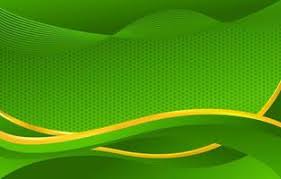 সহিহ মুসলিমে বিশুদ্ধভাবে প্রমাণিত হয়েছে:  রাসূল সাল্লাল্লাহু আলাইহি ওয়া সাল্লাম বলেছেন,
“তোমাদের প্রথম দলটি এ সিরাত বিদ্যুৎ গতিতে পার হয়ে যাবে।”
সাহাবী বলেন, আমি জিজ্ঞেস করলাম, আপনার জন্য আমার পিতামাতা উৎসর্গ হউক। আমাকে বলে দিন “বিদ্যুৎ গতির ন্যায়” কথাটির অর্থ কি?
রাসুলুল্লাহ সাল্লাল্লাহু আলাইহি ওয়াসাল্লাম বললেন, “আকাশের বিদ্যুৎ চমক কি কখনো দেখনি? চক্ষের পলকে এখান থেকে সেখানে চলে যায় আবার ফিরে আসে।”
তারপর রাসুলুল্লাহ সাল্লাল্লাহু আলাইহি ওয়াসাল্লাম বললেন, “এর পরবর্তী দলগুলি যথাক্রমে বায়ুর বেগে, পাখির গতিতে, তারপর লম্বা দৌড়ের গতিতে পার হয়ে! যাবে। প্রত্যেকেই তার আমল হিসাবে তা অতিক্রম করবে।”
আর তোমাদের নবী সাল্লাল্লাহু আলাইহি ওয়াসাল্লাম সে অবস্থায় পুলসিরাতের উপর দাঁড়িয়ে এ দুআ করতে থাকবে: “হে আল্লাহ, এদেরকে নিরাপদে পৌছে দিন, এদেরকে নিরাপদে পৌঁছে দিন, এদেরকে নিরাপদে পৌঁছে দিন।”
এভাবে মানুষের আমল মানুষকে চলতে অক্ষম করে দেয়ার পূর্ব পর্যন্ত তারা এ সিরাত অতিক্রম করতে থাকবে।
শেষে এক ব্যক্তিকে দেখা যাবে, সে নিতম্বের উপর ভর করে পথ অতিক্রম করছে।
রাসুলুল্লাহ সাল্লাল্লাহু আলাইহি ওয়াসাল্লাম আরও বলেন, “সিরাতের উভয় পার্শের ঝুলান থাকবে কাঁটাযুক্ত লৌহশলাকা। এরা আল্লাহর নির্দেশ ক্রমে চিহ্নিত পাপীদেরকে পাকড়াও করবে। তন্মধ্যে কাউকে তো ক্ষত-বিক্ষত করেই ছেড়ে দিবে; সে নাজাত পাবে। আর কতক আঘাত প্রাপ্ত হয়ে জাহান্নামের গর্ভে নিক্ষিপ্ত হবে।”
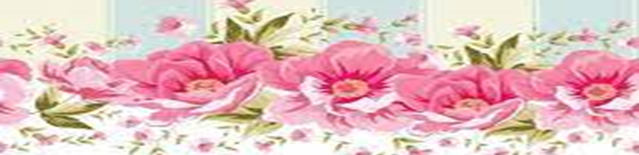 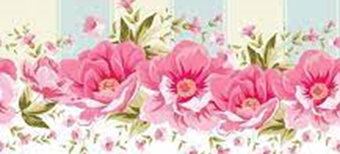 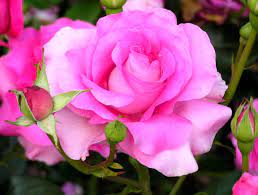 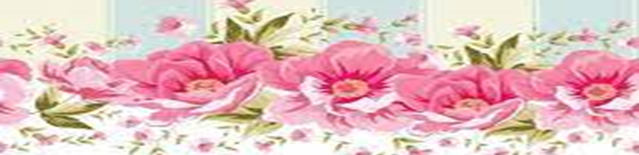 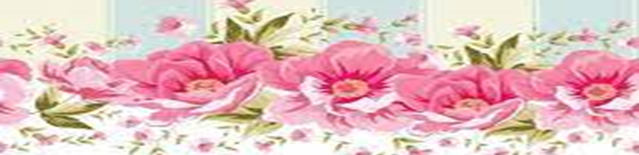 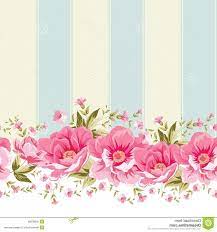 সেদিন আপনি দেখবেন মুমিন নর-নারীদেরকে তাদের সামনে ও ডানে তাদের নূর ছুটতে থাকবে। বলা হবে, আজ তোমাদের জন্য সুসংবাদ জান্নাতের, যার পাদদেশে নদী প্রবাহিত, সেখানে তোমরা স্থায়ী হবে, এটাই তো মহাসাফল্য।সূরা হাদীদঃ ১২
আব্দুল্লাহ ইবনে মাসউদ রাদিয়াল্লাহু আনহু বলেন, “তাদেরকে তাদের আমল অনুযায়ী নূর দেয়া হবে। তাদের কারও কারও নূর হবে পাহাড়সম। তাদের মধ্যে সবচেয়ে কম নূরের যে অধিকারী হবে তার নূর থাকবে তার বৃদ্ধাঙ্গুলীতে। যা একবার জলবে আরেকবার নিভবে।” মুস্তাদরাকে হাকিম ২/৪৭৮
সেদিন যখন তোমরা মুমিন পুরুষ ও স্ত্রী লোকদেরকে দেখবে যে, তাদের নূর তাদের সামনে, তাদের ডান দিকে ছুটতে থাকবে। (হাদীদ-১২)
সেদিন মুনাফিক পুরুষ ও মুনাফিক নারীরা যারা ঈমান এনেছে তাদেরকে বলবে, ‘তোমরা আমাদের জন্য একটু থাম, যাতে আমরা তোমাদের নূরের কিছু গ্রহণ করতে পারি। বলা হবে, তোমরা তোমাদের পিছনে ফিরে যাও ও নূরের সন্ধান কর। তারপর উভয়ের মাঝামাঝি স্থাপিত হবে একটি প্রাচীর যাতে একটি দরজা থাকবে, যার ভিতরে থাকবে রহমত এবং বাইরে থাকবে শাস্তি। সূরা হাদীদঃ১৩
মুনাফিকরা মুমিনদেরকে ডেকে জিজ্ঞেস করবে, আমরা কি তোমাদের সঙ্গে ছিলাম না? তারা বলবে, হ্যাঁ, কিন্তু তোমরা নিজেরাই নিজেদেরকে বিপদগ্ৰস্ত করেছ। আর তোমরা প্রতীক্ষা করেছিলে, সন্দেহ পোষণ করেছিলে এবং অলীক আকাংখা তোমাদেরকে মোহাচ্ছন্ন করে রেখেছিল, অবশেষে আল্লাহর হুকুম আসল। আর মহাপ্রতারক তোমাদেরকে প্রতারিত করেছিল আল্লাহ সম্পর্কে। হাদীদঃ ১৪
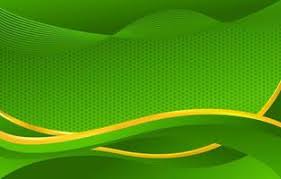 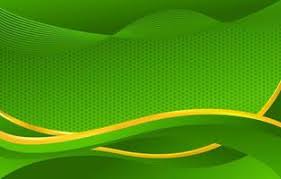 আরাফবাসী কারাঃ
আরাফবাসী ঐ সমস্ত লোকেরা যাদের সৎ এবং অসৎকর্ম সমান হয়ে যাবে। কেউ কেউ বলেনঃ কিছু লোক এমনও থাকবে, যারা জাহান্নাম থেকে তো মুক্তি পাবে, কিন্তু তখনো জান্নাতে প্রবেশ করবে না। তবে তারা জান্নাতে প্রবেশ করার আশা পোষণ করবে। তাদেরকেই আরাফবাসী বলা হয়। ইবন জারীর বলেন, তাদের সম্পর্কে এটা বলাই বেশী সঠিক যে, তারা হচ্ছে এমন কিছু লোক যারা জান্নাতী ও জাহান্নামীদেরকে তাদের নিদর্শনের মাধ্যমে চিনতে পারবে। [তাবারী]
জান্নাত ও জাহান্নামের মাঝখানে একটি প্রাচীর ও বেষ্টনী হবে। এ বেষ্টনীর উপরিভাগের নাম আরাফ। কেননা আরাফ 'ওরফ' শব্দের বহুবচন। এর অর্থ প্রতিটি বস্তুর উপরিভাগ
أعراف শব্দটি عرف এর বহুবচন। এর অর্থ প্রত্যেক বস্তুর উপরিভাগ। এ ব্যাখ্যা থেকে জানা গেল, জান্নাত ও জাহান্নামের মধ্যবর্তী প্রাচীরবেষ্টনীর উপরিভাগকে আরাফ বলা হয়। আয়াতে বলা হয়েছে যে, হাশরে এ স্থানে কিছুসংখ্যাক লোক থাকবে। তারা জান্নাত ও জাহান্নাম উভয় দিকের অবস্থা নিরীক্ষণ করবে এবং উভয়পক্ষের লোকদের সাথে প্রশ্নোত্তর ও কথাবার্তা বলবে। ইবন আব্বাস রাদিয়াল্লাহু আনহুমা থেকে বর্ণিত, তিনি বলেনঃ আরাফ উঁচু টাওয়ারের মত যা জান্নাত এবং জাহান্নামের মাঝখানে থাকবে। গোনাহগার কিছু বান্দাকে সেখানে রেখে দেয়া হবে। কেউ কেউ বলেনঃ আরাফ নামকরণ এজন্য করা হয়েছে যে, এখান থেকে তারা একে অপরকে চিনতে পারবে।
ইরশাদ হয়েছে-
আর তাদের উভয়ের মধ্যে পর্দা থাকবে। আর আ’রাফে কিছু লোক থাকবে, যারা প্রত্যেককে তার চিহ্ন দ্বারা চিনবে। আর তারা জান্নাতবাসীদেরকে সম্বোধন করে বলবে, তোমাদের উপর সালাম। তারা তখনো জান্নাতে প্রবেশ করেনি, কিন্তু আকাংখা করে।
 আর যখন তাদের দৃষ্টি অগ্নিবাসীদের দিকে ফিরিয়ে দেয়া হবে, তখন তারা বলবে, হে আমাদের রব! আমাদেরকে যালিম সম্প্রদায়ের সঙ্গী করবেন না।
আর আরাফবাসীরা এমন লোকদেরকে ডাকবে, যাদেরকে তারা তাদের চিহ্ন দ্বারা চিনবে, তারা বলবে, ‘তোমাদের দল ও তোমাদের অহংকার কোন কাজে আসল না।এরাই কি তারা, যাদের সম্বন্ধে তোমরা শপথ করে বলতে যে, আল্লাহ তোমাদেরকে রহমতে শামিল করবেন না? (এদেরকেই বলা হবে,) তোমরা জান্নাতে প্রবেশ কর, তোমাদের কোন ভয় নেই এবং তোমরা চিন্তিতও হবে না। সূরা আরাফঃ ৪৬-৪৯
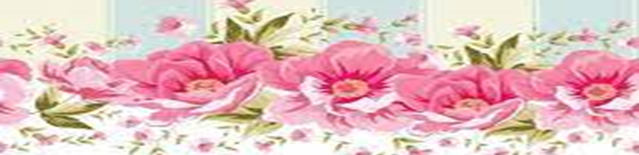 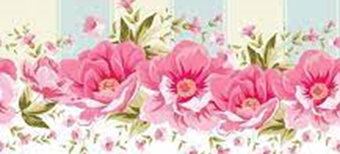 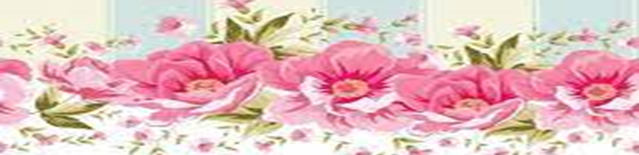 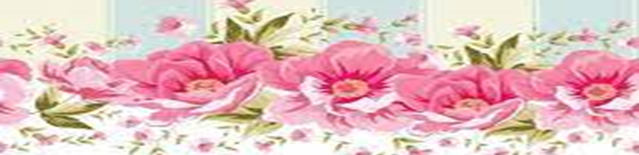 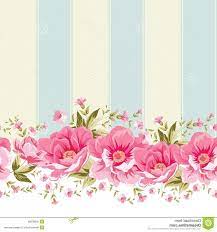 শাফায়াতঃ
রাসূলুল্লাহ সাল্লাল্লাহু আলাইহি ওয়া সাল্লাম বলেছেন, কিয়ামতের দিন আমরা মানুষদের উপরে একটি উঁচু জায়গায় থাকব। তখন প্রত্যেক জাতিকে তাদের দেব-দেবীসহ ধারাবাহিকভাবে একের পর এক ডাকা হবে। তারপর আমাদের মহান রব আসবেন এবং বলবেন, তোমরা কিসের অপেক্ষায় আছ? তখন তারা বলবে, আমরা আমাদের মহান রবের অপেক্ষায় আছি। তখন তিনি বলবেন, আমি তোমাদের রব। তারা বলবে, আমরা তাঁর দিকে তাকিয়ে দেখব। তখন তিনি তাদের জন্য তাজাল্লি দিবেন এমতাবস্থায় যে, তিনি হাসছেন। আর তখন মুমিন ও মুনাফিক প্রত্যেককে নুর দিবেন। যার উপরে অন্ধকার চাপা থাকবে।
তারপর তারা তার অনুসরণ করবে পুল-সিরাতের দিকে। তাদের সাথে মুনাফিকরাও থাকবে। সে পুল-সিরাতে থাকবে লোহার হুক ও বশি। এগুলো যাকে ইচ্ছা পাকড়াও করবে। তারপর মুনাফিকদের নুর নিভিয়ে দেয়া হবে। আর মুমিনরা নাজাত পাবে। 
তখন প্রথম দল যারা নাজাত পাবে তাদের চেহারা হবে চৌদ্দ তারিখের রাত্রির চাঁদের মত। সত্তর হাজার লোক, তাদের কোন হিসাব হবে না। তারপর যারা তাদের কাছাকাছি হবে তারা হবে আকাশের সবচেয়ে উজ্জল তারকাটির মত। তারপর অন্যরা। শেষ পর্যন্ত শাফা’আত আপতিত হবে। ফলে তারা শাফা’আত করবে, এমনকি যে লা ইলাহা ইল্লাল্লাহ' বলেছে, যার অন্তরে যব পরিমাণ তা থাকবে তাকেও বের করা হবে। তাকে জান্নাতের আঙ্গিনায় রাখা হবে। আর জান্নাতিরা তাদের গায়ে পানি ফেলতে থাকবে, ফলে তারা বন্যার উদ্ভিদ যেভাবে উৎপন্ন হয় সেভাবে উদগত হবে। আর তাদের পোড়া চলে যাবে। তারপর তারা আল্লাহর কাছে চাইবে, শেষ পর্যন্ত তাদের জন্য থাকবে দুনিয়া ও তার মত দশগুণ। [মুসনাদে আহমাদ ৩/৩৪৫–৩৪৬]
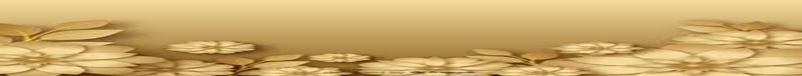 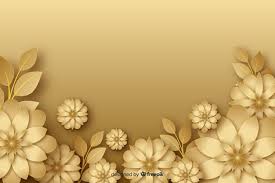 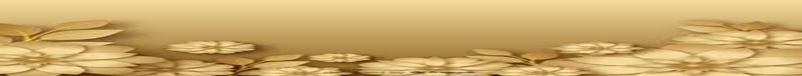 মুমিনদের জাহান্নাম থেকে বের করার জন্য নবী করীম সাল্লাল্লাহু আলাইহি ওয়া সাল্লাম এর শাফাআতঃ
আবু হুরাইরা রা. থেকে বর্ণিত, তিনি বলেন, রাসূলুল্লাহ সাল্লাল্লাহু আলাইহি ওয়া সাল্লাম বলেছেন: প্রত্যেক নবীর রয়েছে কিছু দুআ যা অবশ্যই কবুল করা হয়। সকল নবী এ দুআগুলো করার ব্যাপারে তাড়াহুড়ো করেছেন। কিন্তু আমার উম্মতকে কেয়ামতের দিন শাফাআত করার জন্য এ দুআগুলো আমি ব্যবহার করিনি। ইনশা আল্লাহ সেই শাফাআত পাবে আমার অনুসারী ঐ সকল ব্যক্তিবর্গ যারা কখনো আল্লাহ তাআলার সাথে কোন কিছু শরীক করেনি। (বর্ণনায়: বুখারী ও মুসলিম)
হাদীসে আরো এসেছে
আবু হুরাইরা রা. থেকে বর্ণিত, তিনি বলেন, আমি জিজ্ঞেস করলাম, ইয়া রাসূলাল্লাহ, কেয়ামতের দিন আপনার শাফাআত দ্বারা কে ভাগ্যবান হবে? তিনি বললেন, হে আবু হুরাইরা আমি জানি তোমার পূর্বে কেহ এ হাদীস সম্পর্কে জিজ্ঞাসা করেনি। তোমাকে হাদীসের বিষয়ে বেশী আগ্রহী দেখছি। কেয়ামতের দিন আমার শাফাআত দ্বারা সবচেয়ে ভাগ্যবান হবে ঐ ব্যক্তি যে অন্তর দিয়ে নির্ভেজাল পদ্ধতিতে বলেছে আল্লাহ ব্যতীত কোন ইলাহ নেই। (বর্ণনায় : বুখারী)
 এরপর মহান আল্লাহ নিজে শাফায়াত করবেন-----
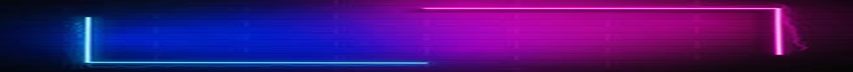 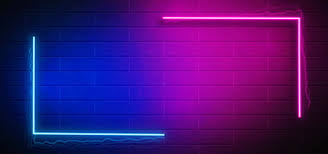 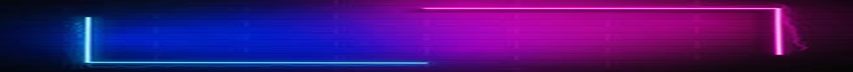 অত:পর জাহান্নামের উপর একটি পুল স্থাপন করা হবে। এ কথা শুনে সাহাবীগণ জিজ্ঞাসা করলো ইয়া রাসূলাল্লাহ! পুলটি কি ধরনের হবে? তিনি বললেন, পুলটি হবে পিচ্ছিল, লোহার কাটা ওয়ালা, দীর্ঘ, তাতে থাকবে আরো এমন কাটা যা দেখতে নজদ এলাকার সাদান কাটার মত। ঈমানদার ব্যক্তিরা কেহ পার হবে চোখের পলকের গতিতে, কেহ পার হবে বিজলীর গতিতে, কেহ পার হবে বাতাসের গতিতে, কেহ পার হবে ঘোড়া বা যানবাহনের গতিতে। এভাবে একদল সহি সালামতে পার হয়ে যাবে। একদল পার হবে অনেক কষ্টে। আর একদল পার হতে গিয়ে পতিত হবে জাহান্নামে। এমনকি সর্বশেষ ব্যক্তি সাতার দেয়ার মত হামাগুরি দিয়ে করে পুল পার হবে। সেদিনটি হবে এমনি একটি কঠিন ও ভয়াবহ দিন। সেদিন মহাপরাক্রমশালীর কাছে সত্যিকার ঈমানদারগণ প্রকাশ হয়ে পড়বেন। যখন ঈমানদারগণ দেখবে যে তারা নিজেরা মুক্তি পেয়েছে কিন্তু নিজেদের অনেক সঙ্গী সাথী জাহান্নামে পতিত হয়েছে তখন তারা বলবে, হে আমাদের প্রতিপালক! আমাদের এ ভাইয়েরা তো আমাদের সাথে নামাজ পড়েছে, আমাদের সাথে সওম রেখেছে, আমাদের সাথে অন্যান্য নেক আমল করেছে। আল্লাহ তাআলা তখন বলবেন, তোমরা যাও। যার মধ্যে তোমরা একটি দীনার পরিমাণ ঈমান পাবে তাকে বের করে আনো। আল্লাহ তাদের শরীরকে জাহান্নামের আগুনের জন্য হারাম করে দিবেন। তাদের নিয়ে আসা হবে। কারো শরীর পা পর্যন্ত, কারো শরীর অর্ধ গোছা পর্যন্ত জাহান্নামের আগুন স্পর্ষ করেছে। এভাবে পরিচিত জনকে বের করে আনা হবে। এরপর আল্লাহ তাআলা আবার বলবেন, এবার যাও। যাদের মধ্যে অর্ধেক দীনার পরিমাণ ঈমান পাবে তাদের বের করে আনো। তারা যাবে ও যাদের চিনতে পারবে তাদের বের করে আনবে। এরপর আল্লাহ বলবেন, আবার যাও যাদের অন্তরে অনু পরিমাণ ঈমান পাবে তাদেরকে জাহান্নাম থেকে বের করে নিয়ে আসো। তারা যাদের চিনবে তাদের বের করে আনবে। হাদীসটির বর্ণনাকারী আবু সায়ীদ রা. বলেন, যদি তোমরা আমার কথা বিশ্বাস না করো তবে আল্লাহ তাআলার এ বাণীটি পড়ে দেখ : আল্লাহ কারো প্রতি অনু পরিমাণ জুলুম করেন না। যদি কোন ভাল থাকে তাকে তিনি অনেক গুণে বাড়িয়ে দেন।নবীগণ, ফেরেশতাগণ ও ঈমানদারগণ শুপারিশ করবেন। 
এরপর মহাপরাক্রমশালী আল্লাহ তাআলা বলবেন, আমার শুপারিশ বাকী আছে। তিনি জাহান্নাম থেকে অগ্নিদগ্ধ এক মুষ্ঠিকে বের করে আনবেন। তাদের জান্নাতের সম্মুখে একটি নদীতে ছেড়ে দিবেন। সেই নদীটির নাম মা-উল হায়াত (জীবন নদী) সেখানে তারা নতুনভাবে গঠিত হবে যেমন ভাবে নতুন পলি পেয়ে উদ্ভিদ অংকুরিত হয়। যেমনটি তোমরা দেখে থাকো যে রোদ লাগা বৃক্ষটি সবুজ হয় আর রোদের আড়ালে থাকা বৃক্ষটি সাদা হয়ে যায়। তারা এ নদী থেকে বের হয়ে আসবে হীরার মত উজ্জল হয়ে। তাদের গল দেশে সীলমোহর করে দেয়া হবে। তারা জান্নাতে প্রবেশ করবে। তখন জান্নাতবাসীরা বলবে, এরা হল দয়াময় আল্লাহর পক্ষ থেকে মুক্তিপ্রাপ্ত। আল্লাহ তাআলা তাদের জান্নাতে প্রবেশ করালেন কিন্তু তারা দুনিয়াতে কোন সৎকর্ম করেনি ও কোন কল্যাণকর কিছু সংগ্রহও করেনি। তখন তাদের বলা হবে, যা তোমরা পেলে তা তো তোমাদের জন্য আছেই, সাথে সাথে তাদের প্রতি যে অনুগ্রহ করা হয়েছে তার অনুরূপ অনুগ্রহ তোমরা লাভ করবে। (বর্ণনায় : বুখারী ও মুসলিম) হাদীসের কিছু অংশ
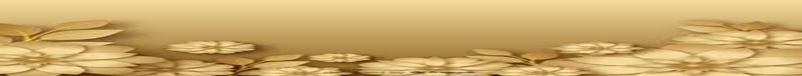 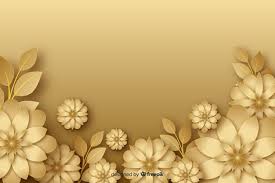 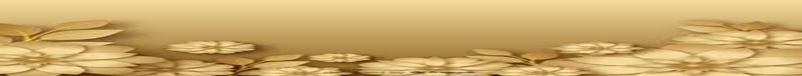 সর্বশেষ যে ব্যক্তি জান্নাতে প্রবেশ করবে
পুলসিরাত সম্পর্কিত একটি দীর্ঘ হাদীসের শেষাংশে এসেছে
এক ব্যক্তি জাহান্নামের দিকে মুখ করা অবস্থায় থাকবে। তখন সে বলবে, হে আমার প্রভূ! জাহান্নামের গরম বায়ু আমাকে শেষ করে দিল। আমার চেহারাটা আপনি জাহান্নাম থেকে অন্য দিকে ফিরিয়ে দিন। সে এভাবে আল্লাহ তাআলার কাছে বার বার প্রার্থনা করতে থাকবে। আল্লাহ তাকে বলবেন, তোমার এ প্রার্থনা কবুল হলে এরপর তুমি যেন আর কিছু না চাও। সে বলবে, আপনার মর্যাদার কসম করে বলছি, এরপর আপনার কাছে আর কিছু চাবো না। তখন জাহান্নামের দিক থেকে তার চেহারা ফিরিয়ে দেয়া হবে। তারপর সে আবার বলতে শুরু করবে, হে আমার প্রভূ! আমাকে একটু জান্নাতের দরজার নিকটবর্তী করে দেন। আল্লাহ বলবেন, তুমি কি বলোনি এরপর আর কিছু চাইবে না? ধিক হে মানব সন্তান। তুমি কোন কথা রাখো না। কিন্তু এ ব্যক্তি প্রার্থনা করতই থাকবে। আল্লাহ তাআলা বলবেন, আমার তো মনে হয় তোমার এ দাবী পুরণ করা হলে আবার অন্য কিছু চাইবে। সে বলবে, আপনার মর্যাদার কসম করে বলছি, এরপর আপনার কাছে আর কিছু চাইবো না। সে আর কিছু চাইবে না এ শর্তে আল্লাহ তাআলা তাকে জান্নাতের গেটের নিকটবর্তী করে দিবেন। যখন সে জান্নাতে গেটের দিকে তাকিয়ে জান্নাতের সূখ শান্তি দেখবে তখন কিছুক্ষণ চুপ থেকে আবার প্রার্থনা করতে শুরু করবে, হে আমার প্রভু আমাকে জান্নাতে প্রবেশ করিয়ে দিন। আল্লাহ বলবেন, তুমি কি বলোনি এরপর আর কিছু চাইবে না? ধিক হে মানব সন্তান। তুমি কোন কথা রাখো না। সে বলবে, হে আমার প্রভূ আমাকে আপনার সৃষ্টির মধ্যে সবচেয়ে দুর্ভাগা করে রাখবেন না। এভাবে সে প্রার্থনা করতে থাকবে। অবশেষে আল্লাহ হাসি দিবেন। তাকে জান্নাতে প্রবেশ করাবেন। (বর্ণনায় : বুখারী ও মুসলিম)
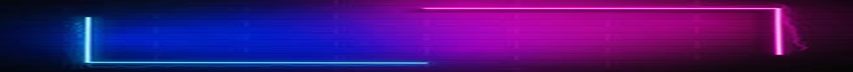 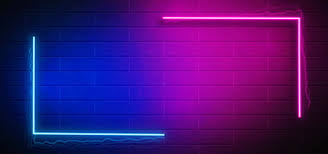 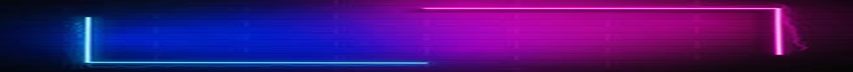 কানতারা কি? 
রাসুলু্লাহ সাল্লাল্লাহু আ’লাইহি ওয়া সাল্লাম বলেছেন,
“মুমিনগণ জাহান্নাম থেকে মুক্ত হয়ে জান্নাত ও জাহান্নামের মাঝে ‘কানতারা বা সাঁকোপথ অতিক্রমকালে তাদের পরস্পরিক দেনা পাওনা পরিশোধের কাজ সমাপ্ত করা হবে, যে দেনা-পাওনা দুনিয়াতে অমিমাংসিত রয়ে গেছে। পারস্পরিক দেনা-পাওনা পরিশোধিত হবার পরই তারা জান্নাতে প্রবেশের অনুমতি লাভ করবে। সহীহ বুখারী।
শাইখুল ইসলাম ইমাম ইবনে তাইমীয়া فإذا عبروا বাক্য দ্বারা এই কথার প্রতিই ইঙ্গিত করেছেন। অর্থাৎ তারা যখন পুলসিরাত পার হবে এবং জাহান্নামে পড়ে যাওয়া থেকে বেঁচে যাবে, তখন তারা একটি কানতারার উপর থামবে। সেতু, ওভার ব্রীজ এবং যমীনের উপর যেসব ঘরবাড়ি নির্মাণ করা হয়, তার চেয়ে উঁচু বস্ত্তকে কানতারা বলা হয়। এই কানতারা সম্পর্কে একাধিক কথা পাওয়া যায়। কেউ বলেছেনঃ এটি হচ্ছে পুলসিরাতের ঐ কিনারা, যা জান্নাতের নিকটবর্তী। কেউ কেউ বলেছেনঃ এটি হচ্ছে শুধু মুমিনদের জন্য খাস আরেকটি সিরাত।
فَيُقْتَصُّ لِبَعْضِهِمْ مِنْ بَعْضٍ  অতঃপর তাদের একজনের জন্য অপরজন থেকে কিসাস বা বদলা গ্রহণ করা হবেঃ অর্থাৎ তাদের মধ্যকার পারস্পরিক যুলুমের বদলা নেওয়া হবে। মাযলুমের হক আদায় এবং অন্যান্য দায়ভার হতে মুক্ত হবে, তখন তাদেরকে জান্নাতে প্রবেশের অনুমতি প্রদান করা হবে। তখন তাদের কতকের অন্তরে অন্যদের প্রতি যেই হিংসা-বিদ্বেষ ছিল, তা দূর হয়ে যাবে। আল্লাহ তাআলা বলেনঃ
﴿وَنَزَعْنَا مَا فِي صُدُورِهِم مِّنْ غِلٍّ إِخْوَانًا عَلَىٰ سُرُرٍ مُّتَقَابِلِينَ﴾
‘তাদের মনে যে সামান্য কিছু মনোমালিন্য থাকবে তা আমি বের করে দেবো, তারা পরস্পর ভাই ভাইয়ে পরিণত হয়ে মুখোমুখি আসনে বসবে’। (সূরা হিজরঃ ৪৭)
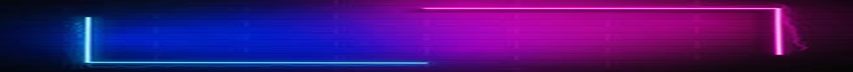 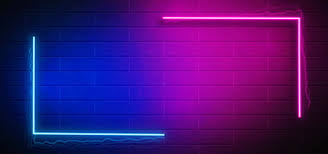 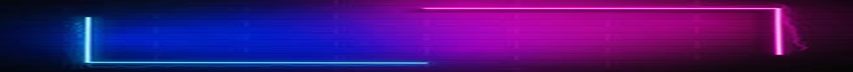 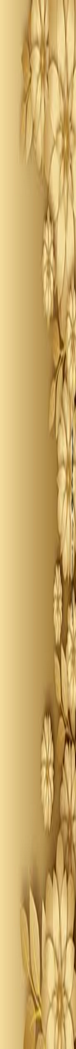 কিয়ামত দিবসের সময়কাল কতটুকুঃ
 
ফেরেশতা এবং রূহ আল্লাহ্‌র দিকে উর্ধ্বগামী হয় এমন এক দিনে, যার পরিমাণ পঞ্চাশ হাজার বছর। সুরা মায়ারিজঃ ৪
যাকাত না প্রদানকারীকে শাস্তির মেয়াদ বর্ণনার হাদীসে বলা হয়েছে যে, “তার এ শাস্তি চলতে থাকবে এমন এক দিনে যার পরিমাণ হবে পঞ্চাশ হাজার বছর, তারপর তার ভাগ্য নির্ধারণ হবে হয়। জান্নাতের দিকে না হয় জাহান্নামের দিকে”। মুসলিম: ৯৮৭, আবু দাউদ: ১৬৫৮, নাসায়ী: ২৪৪২, মুসনাদে আহমাদ: ২/৩৮৩ কুরতুবী
“যেদিন দাঁড়াবে সমস্ত মানুষ সৃষ্টিকুলের রবের সামনে!”  সূরা আল-মুতাফফিফীন: ৬
 এ আয়াতের তাফসীরে রাসূলুল্লাহ সাল্লাল্লাহু আলাইহি ওয়া সাল্লাম বলেন, “তা হবে এমন একদিনে যার পরিমাণ হবে পঞ্চাশ হাজার বছর, তারা তাদের কান পর্যন্ত ঘামে ডুবে থাকবে”। মুসনাদে আহমাদ: ২/১১২
সাহাবায়ে কেরাম রাসূলুল্লাহ সাল্লাল্লাহু আলাইহি ওয়া সাল্লামকে এই দিনের দৈর্ঘ্য সম্পর্কে জিজ্ঞাসা করলে তিনি বললেনঃ “আমার প্রান যে সত্তার হাতে, তার শপথ করে বলছি। এই দিনটি মুমিনের জন্য একটি ফরয সালাত আদায়ের সময়ের চেয়েও কম হবে।” [মুসনাদে আহমাদ: ৩/৭৫] 
অন্য হাদীসে বর্ণিত আছে, “এই দিনটি মুমিনদের জন্যে যোহর ও আছরের মধ্যবর্তী সময়ের মত হবে।” [মুস্তাদরাকে হাকিম: ১/১৫৮, নং ২৮৩]
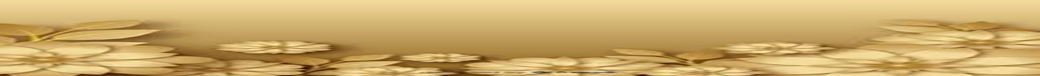